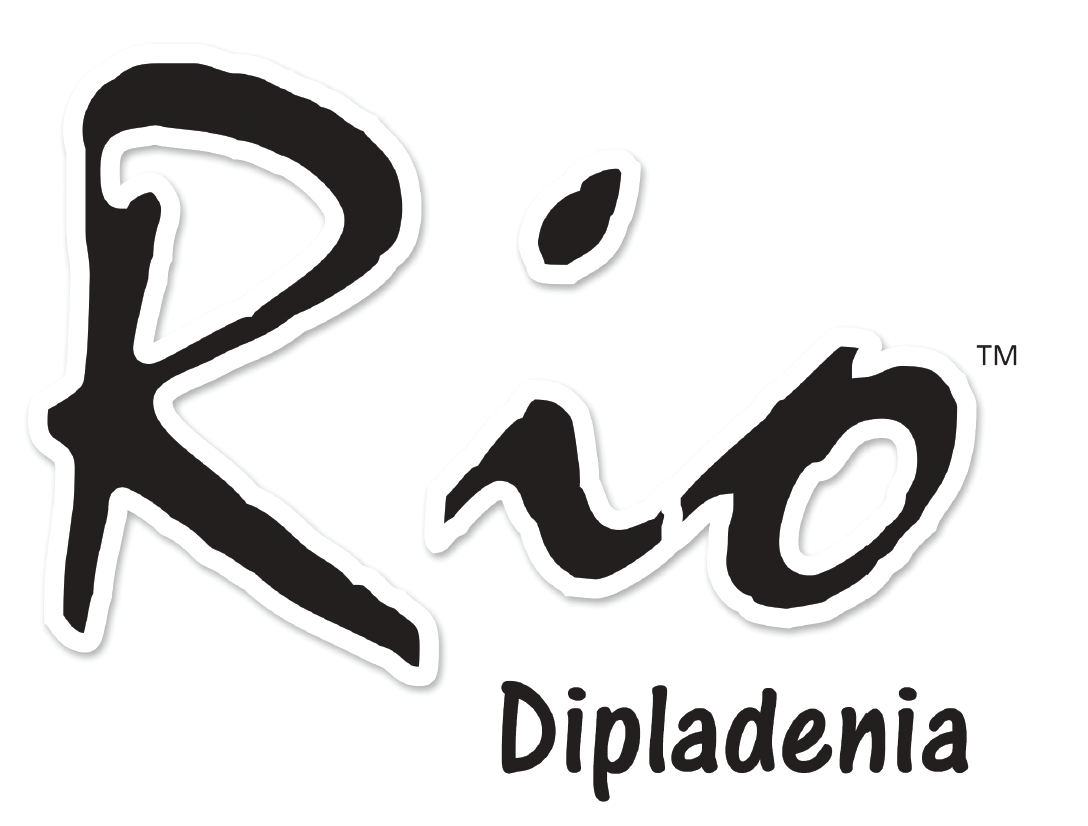 P.O.P. INSTRUCTIONS – MONSTER RACK TRIANGLE TOWER
Step 1 of 2
Step 2 of 2
Small holes to zip-tie triangle closed
(3 holes on outer panels)
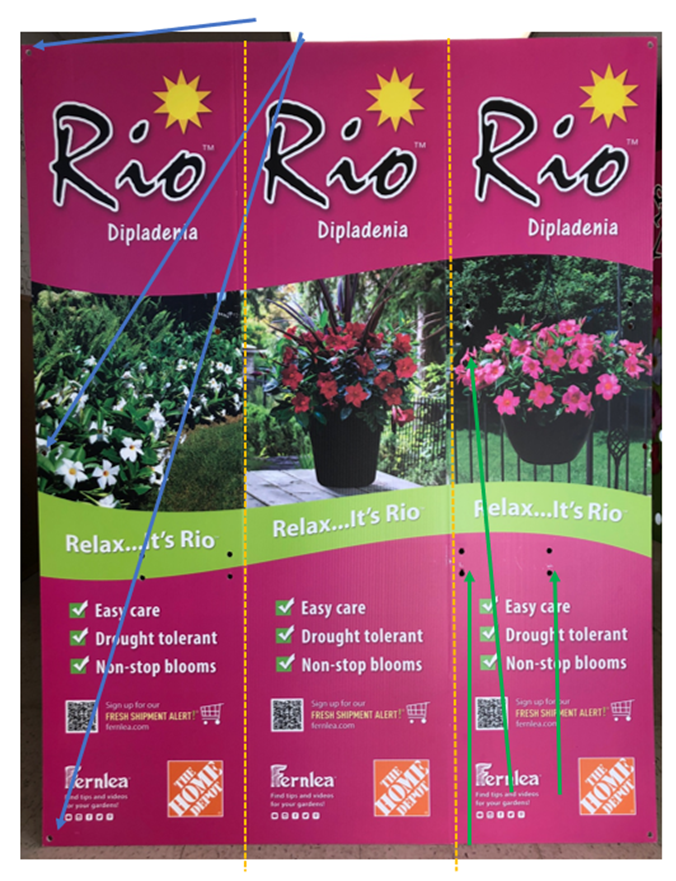 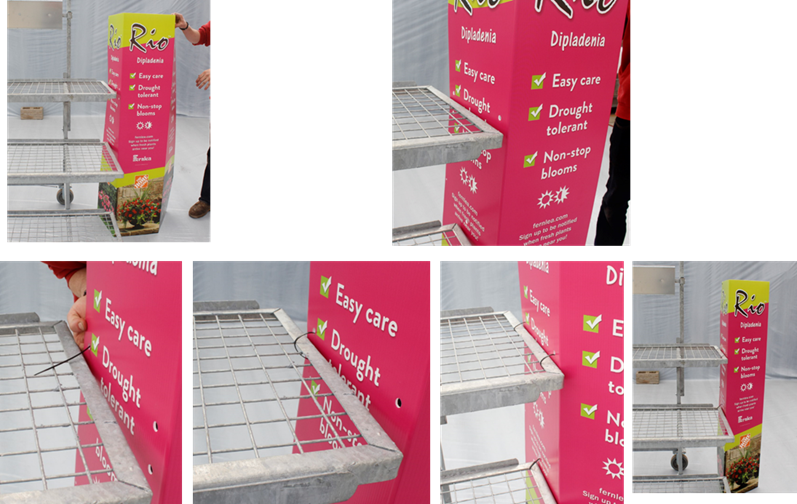 Fold at heat bends (2) creating 3 panels
Then, line up holes against side of  rack
Zip-tie upper holes to top shelf of rack, zip tie lower holes to middle rack
Zip tie triangle closed (top, middle, bottom) with seam at the back
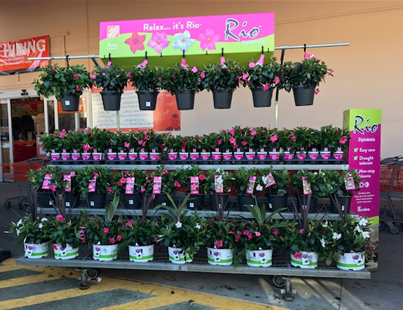 Holes to zip-tie triangle to monster rack
(Holes on outer  panels)
MONSTER RACK - COMPLETE
This is an example of the signage on the rack only.  
(Rio product placement will vary)
Scored twice at 14” 
Note:  one score is less pronounced.  If necessary, measure 14” from edge and you’ll find the bend.
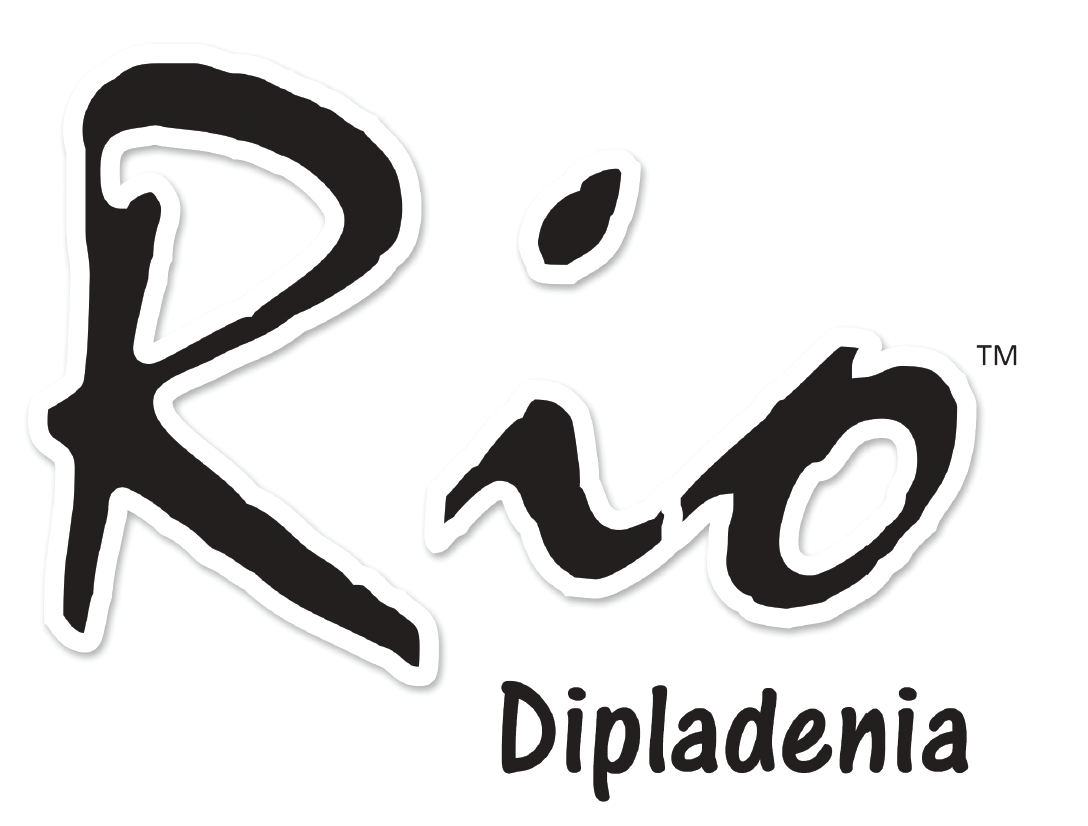 P.O.P. INSTRUCTIONS – BENCH / A-FRAME
BENCH SIGNAGE
A-FRAME
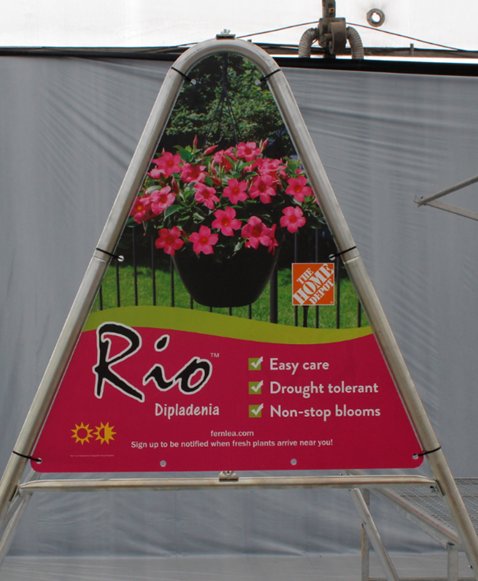 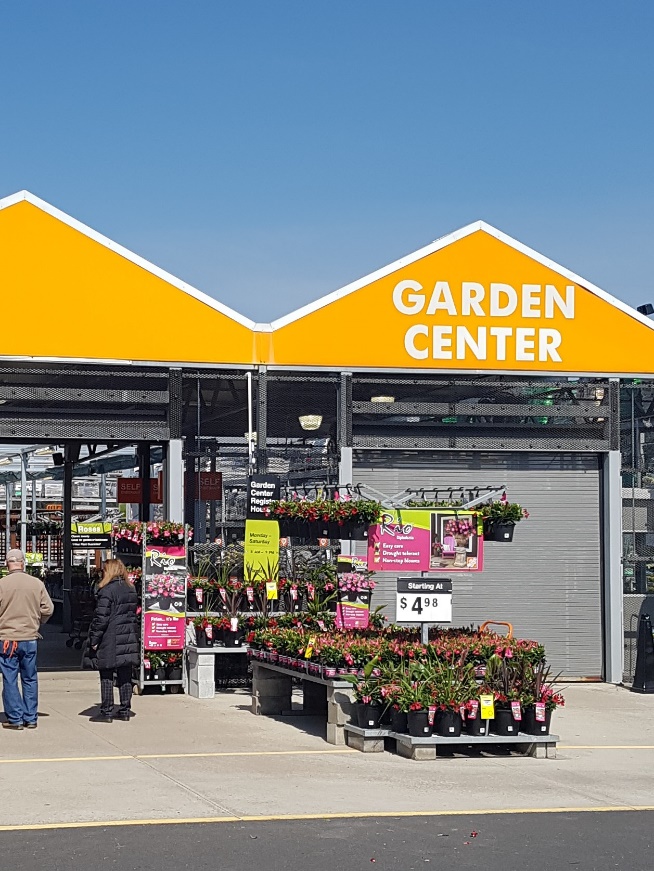 6 holes to zip-tie sign to A-Frame
Note: Header is 24” x 12”
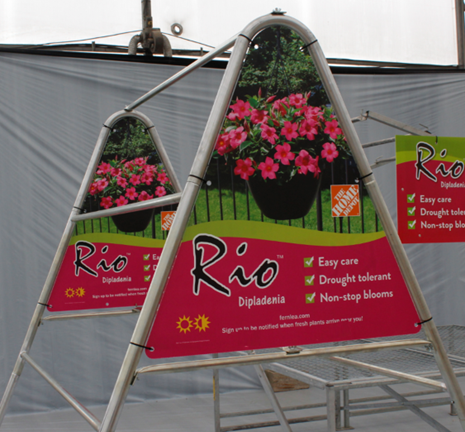 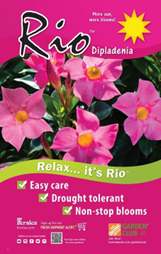 Bench Poster
(4 holes in each poster can be zip tied to post).
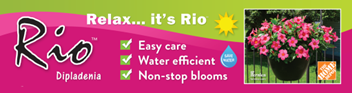 Apron Header
6 holes
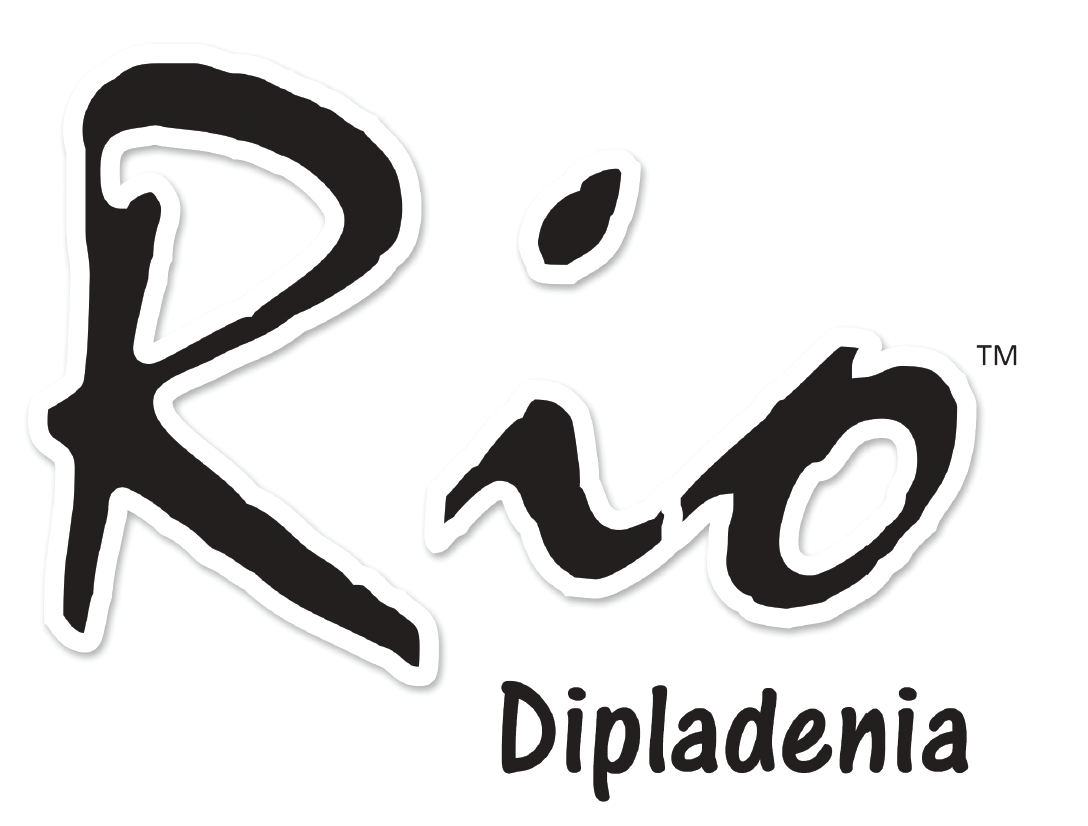 HOME DEPOT P.O.P. – IN-STORE
MONSTER RACK
A-FRAME
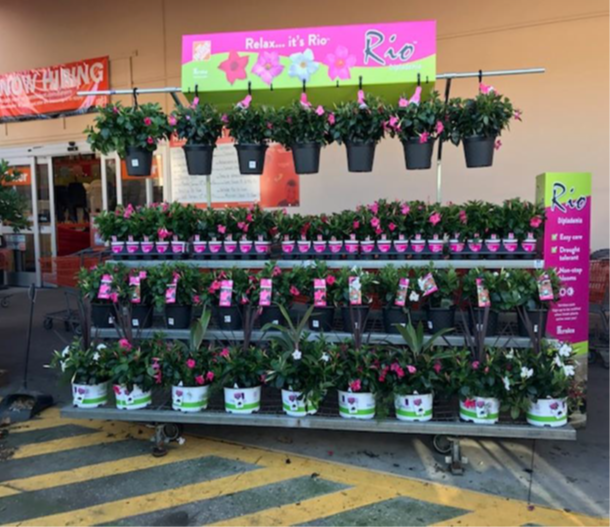 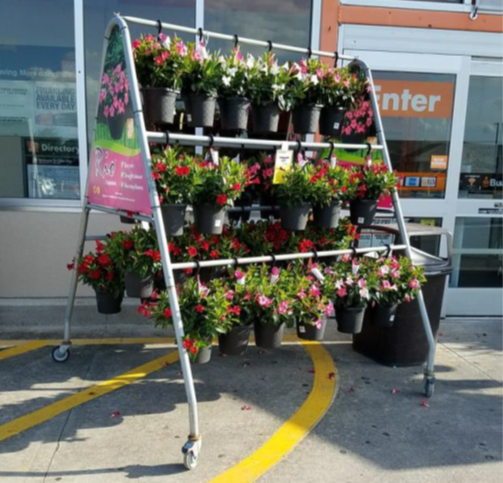 APRON TABLE
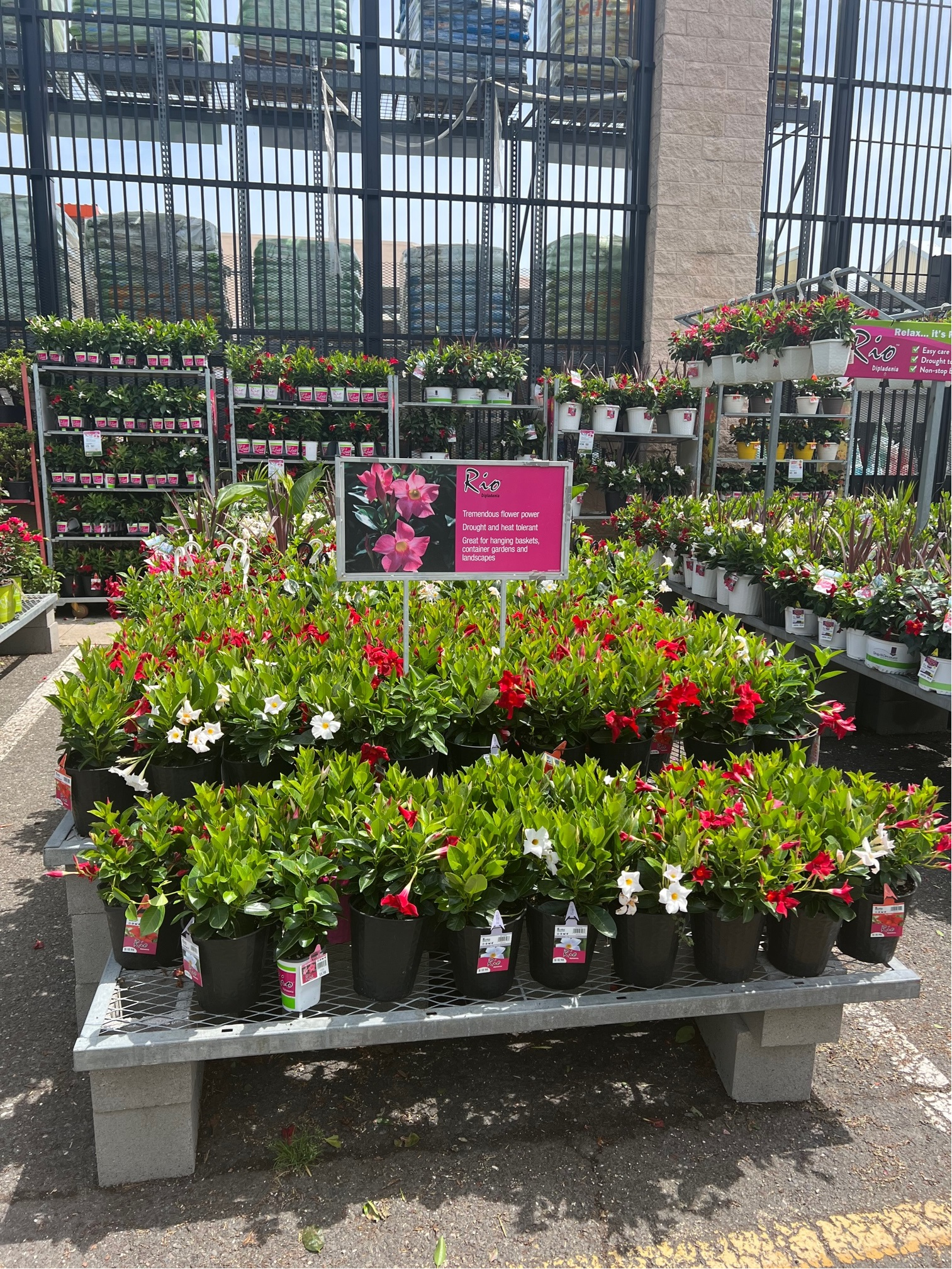 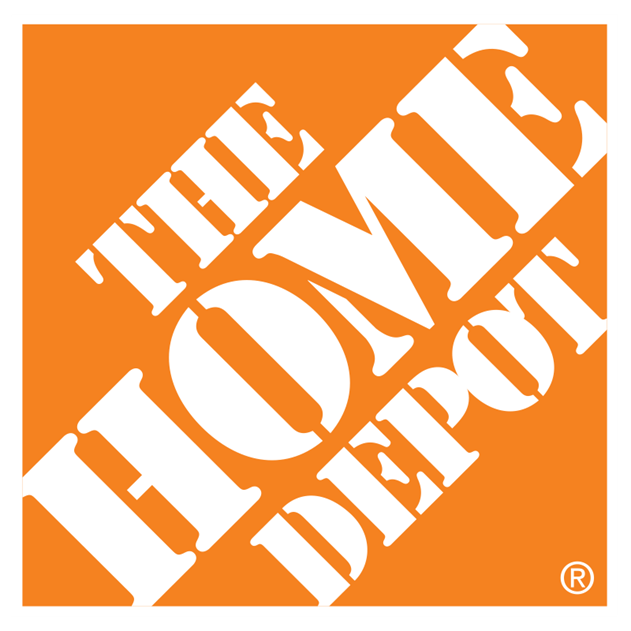 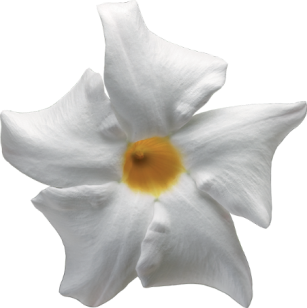 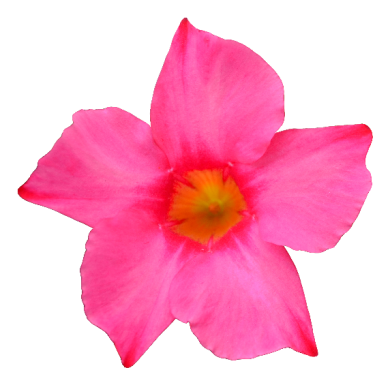 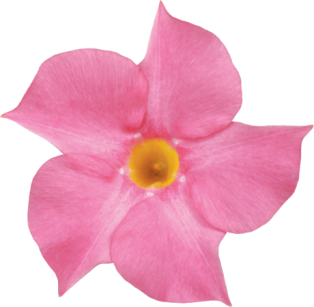 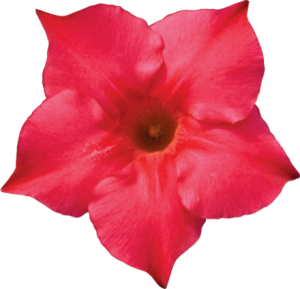